Assessing Program Fidelity Across Multiple Contexts:  The Fidelity Index, Part IISession # 814 Joel  Philp, Krista Collins, and Karyl AskewThe Evaluation Group
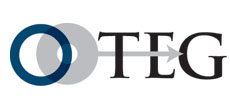 American Evaluation Association Annual Conference
October  13-18 2014
Denver, CO
For Today
Introductions – Joel, Krista, and Karyl 
Review – Steps in Creating a Fidelity Index  (Joel - 15 minutes)
Applications and lessons learned in different education contexts across different phases of  fidelity assessment: 
Designing (Karyl –i3 STEM - 15 minutes)
Monitoring and Adaptation (Krista – RTT-D Blended Learning - 15 minutes)
Reporting (Joel – i3 College prep - 15 minutes)
Answer questions and hear your comments (20-30 minutes)
Background
TEG has evaluated over 150 education-based programs over the last 20 years

Most are multi-year, multi-component programs

Most have some type of fidelity assessment, but little guidance exists 
Ex., What Works Clearinghouse is explicit on impact evaluation, silent on implementation evaluation
Review:What is a Fidelity Index?
Fidelity Index:

“A quantitative assessment of the extent to which a multi-component intervention has been implemented as intended across the program.”

Computing a Fidelity Index requires us to “roll-up” scores:

	Program-Level

	Component-Level

	Individual-Level

(see handout)
Review:8 Key  Criteria for Assessing the Implementation of any One Program Component (Durlak and DuPre, 2008)
Review: A Simple Example
School-based program for 100 at-risk students
Mentoring
Case Management
Higher grades, motivation
Enroll in college
College Prep Workshops
Review:Steps  in  Creating a Fidelity Index
Step #1: Identify Key Components
	
Decide what are the Key Components of your Multi-Component Program.  

Everything can’t be a key component. 
More key components you identify, the more complex the implementation assessment.
Tip: Stick to direct services as key components (not preparation or planning services)
Review:Steps  in  Creating a Fidelity Index
More from Karyl
Step #2: Determine your criteria
   
Select 1 key component and decide the  criteria you will use to assess its implementation  
Some criteria are more difficult to measure than others (ex., Quality)
You don’t need to use all criteria!
In the example, we will use the first 4 criteria with MENTORING, all of which can be measured at the individual-level
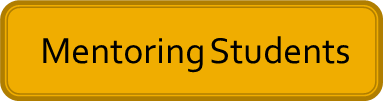 Review:Steps  in  Creating a Fidelity Index
Step #3: Operationalize  your criteria
Define the criteria and plan for data collection
Review:Steps  in  Creating a Fidelity Index
Step #4:   Determine Levels and Thresholds
Define  the  # of levels of implementation
Can have any number of levels, but 2-3
    seems best.  For example:
Adequate/not adequate
Poor/satisfactory/exemplary
Below expectations/meets expectations/exceeds expectations
Review:Steps  in  Creating a Fidelity Index
Step #4:   Determine Levels and Thresholds
Define  the  thresholds (i.e., targets) for each level
Thresholds and criteria are set a priori from:
Discussions with program staff
Review of  program model or grant narrative
Known best practices cited in the literature
Historical program evidence
Review:Steps  in  Creating a Fidelity Index
Levels (3)
Thresholds
Review:Steps  in  Creating a Fidelity Index
Step #5: Assign scores to each level; compute the range
Here, scores range from 4 (all criteria scored ‘1’) to 12 (all criteria scored a ‘3’)
Review:Steps  in  Creating a Fidelity Index
Step #6: Define implementation at the Individual level

Determine the range of summed scores that will define poor, adequate, and exemplary implementation

For example: 
4-6 = poor implementation
7-9 = adequate implementation
10-12 = exemplary implementation
Review:Steps  in  Creating a Fidelity Index
Step #7: Define implementation at the Component level

Determine a priori the range of summed scores that will define poor, adequate, and exemplary implementation at the component level, and assign a score to that level: 

If 50%  or fewer  score between 10-12 = Poor implementation = score of 1
If 51-74% score between 10-12 = Adequate implementation = score of 2
If 75% or more score  between 10-12 = Exemplary implementation = score of 3
Review:Steps  in  Creating a Fidelity Index
Step #8: Repeat steps 2-7 for each of your identified key components
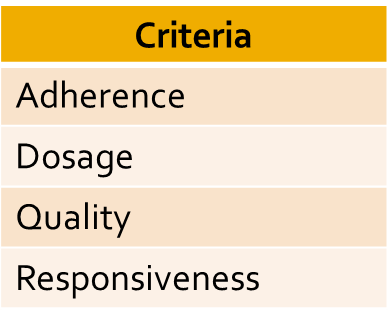 Mentoring
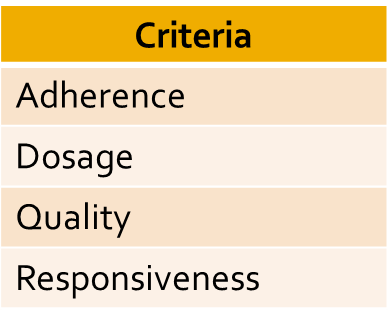 Case Management
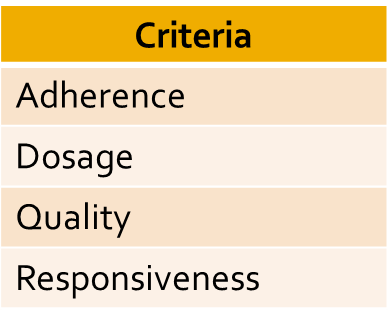 College Prep Workshops
Review:Steps  in  Creating a Fidelity Index
Step #9: Define Implementation at the program level

Determine a priori the range of summed scores that will define poor, adequate, and exemplary implementation for ALL component at the PROGRAM level, and assign a score to that level: 

Ex.: With  3 components, each  with same scoring = range of 3-9: 

Poor implementation = Combined score of 4 out of 9 (44% or less) or less summed across all components

Adequate Implementation = Combined score of 5-7 out of 9 (55 -77%) summed across all components

Exemplary implementation = Combined score of 8-9 out of 9 summed across all components (78% or higher)
Review:Steps  in  Creating a Fidelity Index
Step #10 :  Score  each component  at the predetermined  time.
Review:Steps  in  Creating a Fidelity Index
Step #11: Roll–up across components and entire program
Mentoring
Case Management
College Prep Workshops
Design:INSPIRE – An US DOE i3 Grant
K-12 STEM pipeline approach for STEM course content and instructional design.
Year 1 of a four-year i3 grant that mandated studies of impact and fidelity of implementation.
Target Sample
1 School District
4 Schools (2 Elementary , 1 Middle, 1 High)
2085 K – 12 Students
95 K – 12 Teachers
Design:INSPIRE Logic Model - Components
Design: INSPIRE Fidelity Index - Components
Design: INSPIRE Fidelity Index – Criteria Identified
Legend
A=Adherence; D=Dosage; R=Reach; Q=Quality; Rs=Responsiveness
Design: INSPIRE Fidelity Index – Criteria Defined
Legend
A=Adherence; D=Dosage; R=Reach; Q=Quality; Rs=Responsiveness
Design: INSPIRE Fidelity Index – Thresholds
Design: Tips and Takehomes
Begin with a logic model to identify key components.
Engage stakeholders in an iterative process to determine the appropriate criteria and thresholds.
Collaboration and communication can help to ease/calm stakeholders’ anxiety and increase commitment to data collection.
Monitoring: IMPACT – An US DOE Race to the Top District (RTT-D) Grant
Monitoring: Oversee Data for Fidelity Index
Is the necessary data available?
How is the data being collected?
Are the targets set being met?
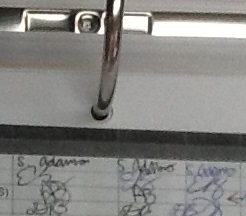 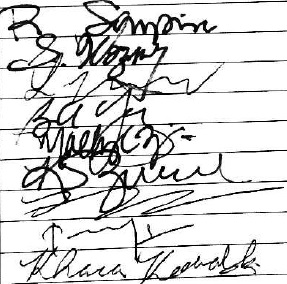 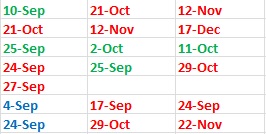 Adaptation: Initial Fidelity Index
Adaptation: Adapt FI to Align with Current Program Focus: End of Year 1
Adaptation:Adapt FI to Align with Current Program Focus: Thinking Ahead
Adaptation: Revise Targets Annually
Monitoring and Adaptation: Tips and Takehomes
Monitor the data for the fidelity index

Establish the format for all data collection tools

Developing a fidelity index is an iterative process

Adapt fidelity index to align with current program goals and performance levels

Reconfirm that fidelity index will address longitudinal interests
Reporting
What are some ways of reporting fidelity?

Roll-up across key components to get a final program -wide score

Report implementation of each key component separately (# adequately implemented)
Reporting:  Program Wide Fidelity Score
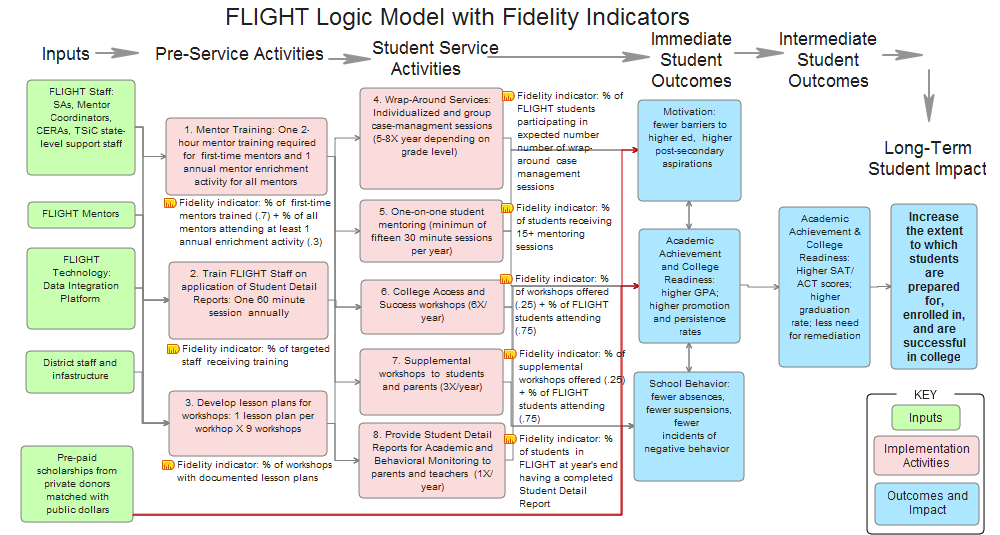 Reporting: Program Wide Fidelity Score
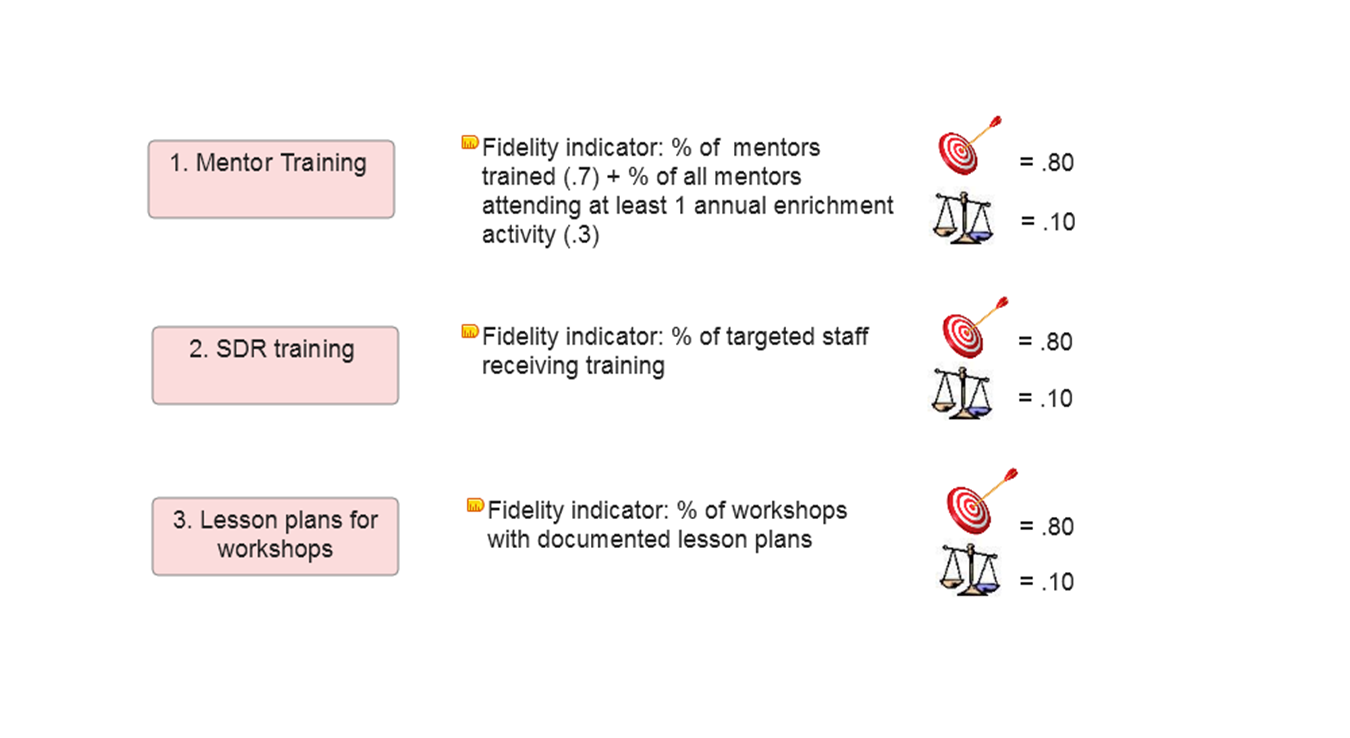 Reporting:Program Wide  Fidelity Score
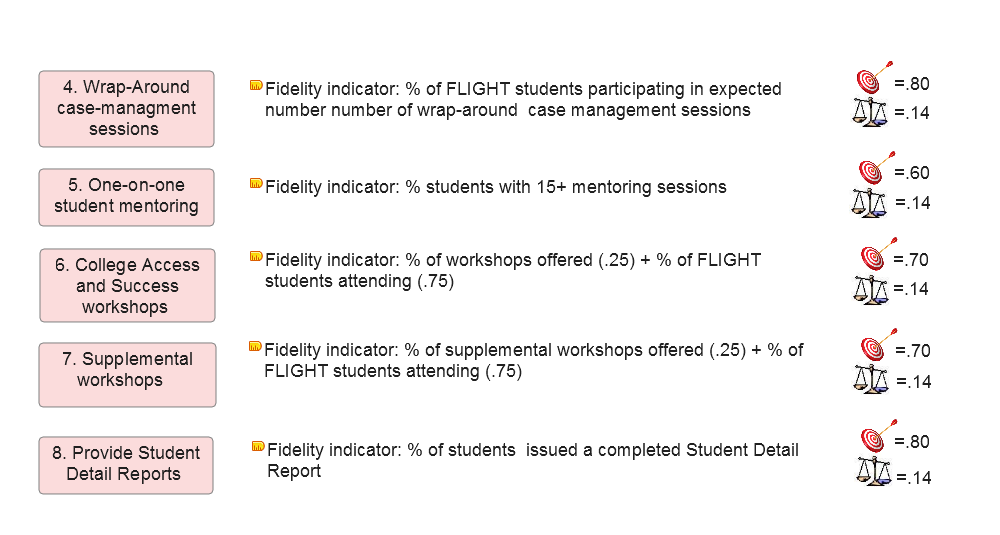 Reporting:  Program Wide  Fidelity Score
A program component  score is the ratio between what was expected  (the target) and what actually occurred

 A score of 1.0 = perfect fidelity between what was expected and what was observed. 

 A rubric qualifies the range of fidelity scores

Weighting the scores and summing  across all activities yields an overall weighted score for the entire project, aka the Fidelity Index
Reporting:  Program Wide  Fidelity Score
Reporting:  Program Wide  Fidelity Score
Reporting:  Program Wide  Fidelity Score
Reporting: # of Key Components Adequately Implemented
Just two levels -  adequate and inadequate implementation

Defined a priori for each key component

If you report by components, you can always roll-up to the program level in the future (assuming performance levels were set a priori)
Reporting: # of Key Components Adequately Implemented
Reporting: # of Key Components Adequately Implemented
Reporting: Tips and Takehomes
Reporting using a program-wide index may be appropriate:
With a stable, proven program 
Important to monitor implementation across time
Want to differentially weight certain components
Reporting by key component may be appropriate when:
Key components are expected to change across time
Important to monitor implementation within time.
Discussion/Questions – 25 minutes
Contact Information
Joel Philp : Joel@evaluationgroup.com
Krista Collins: Krista@evaluationgroup.com
Karyl Askew: Karyl@evaluationgroup.com
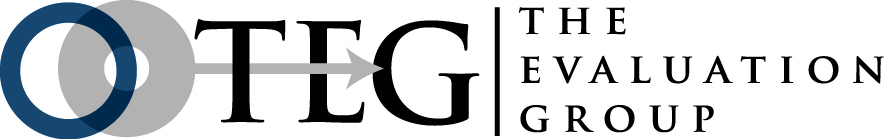